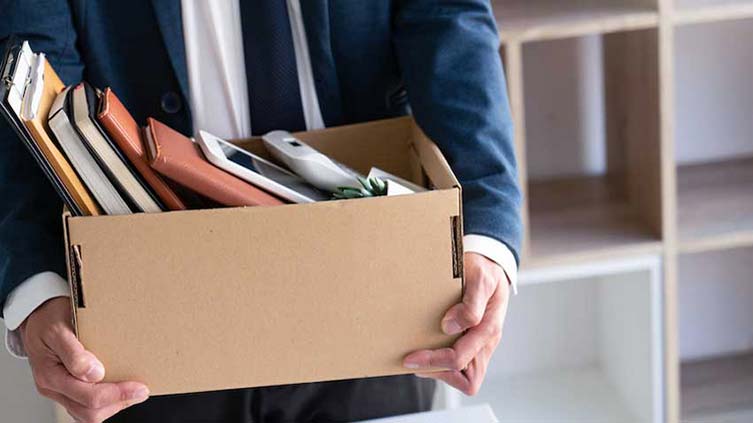 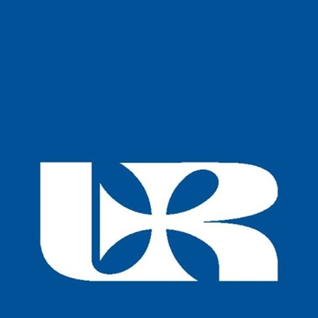 Arbeitslosigkeit
Maksym Katarzyna
Studentin  im ersten Jahr des Masterstudiums  
 Fachrichtung  Wirtschaftswissenschaften 
an der Fakultät für Finanz- und Rechnungswesen Rzeszower Universität  (2022/2023)
Agenda
Definition
Arten der Arbeitslosigkeit
- Friktionelle Arbeitslosigkeit
- Saisonale Arbeitslosigkeit 
- Konjunkturelle Arbeitslosigkeit 
- Sockelarbeitslosigkeit
Strukturelle Arbeitslosigkeit
Freiwillige und unfreiwillige Arbeitslosigkeit
Versteckte Arbeitslosigkeit
Auswirkungen der Arbeitslosigkeit
Kampf gegen die Arbeitslosigeit
Arbeitslosigkeit in der Wirtschaft
Unter Arbeitslosigkeit versteht man in der Volkswirtschaftslehre das Fehlen von erwerbsorientierten Beschäftigungsmöglichkeiten für einen Teil der arbeitsfähigen und beim bestehenden Lohnniveau arbeitsbereiten Personen.
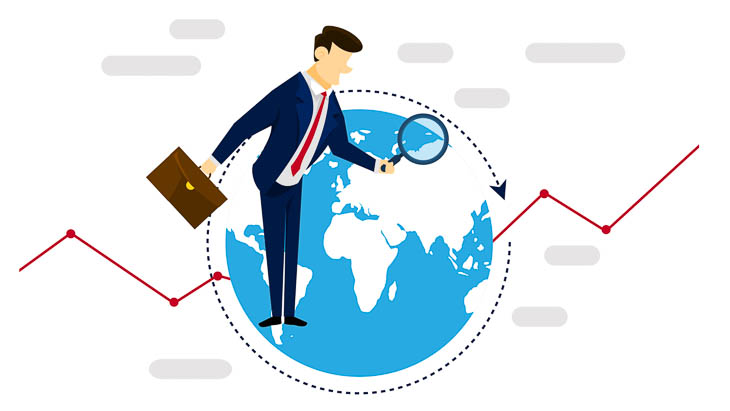 Arten der Arbeitslosigkeit
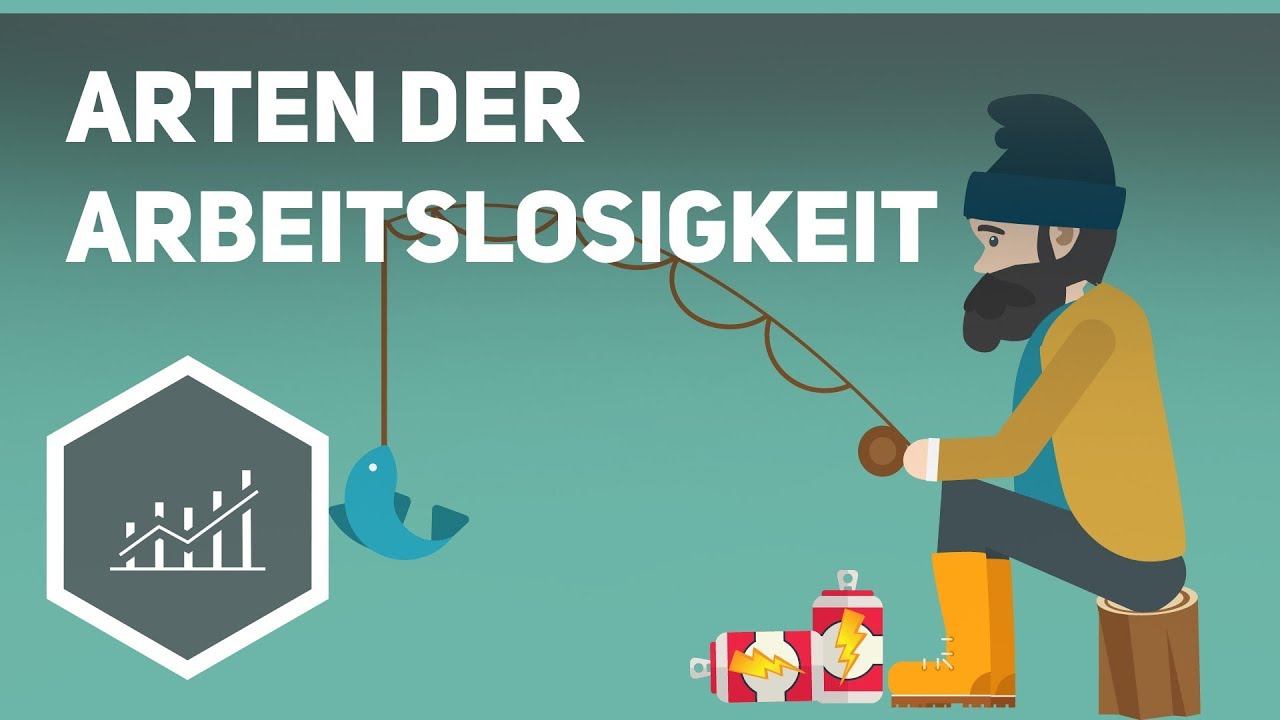 Friktionelle Arbeitslosigkeit
Saisonale Arbeitslosigkeit 
Konjunkturelle Arbeitslosigkeit 
Sockelarbeitslosigkeit
Strukturelle Arbeitslosigkeit
Strukturelle Arbeitslosigkeit
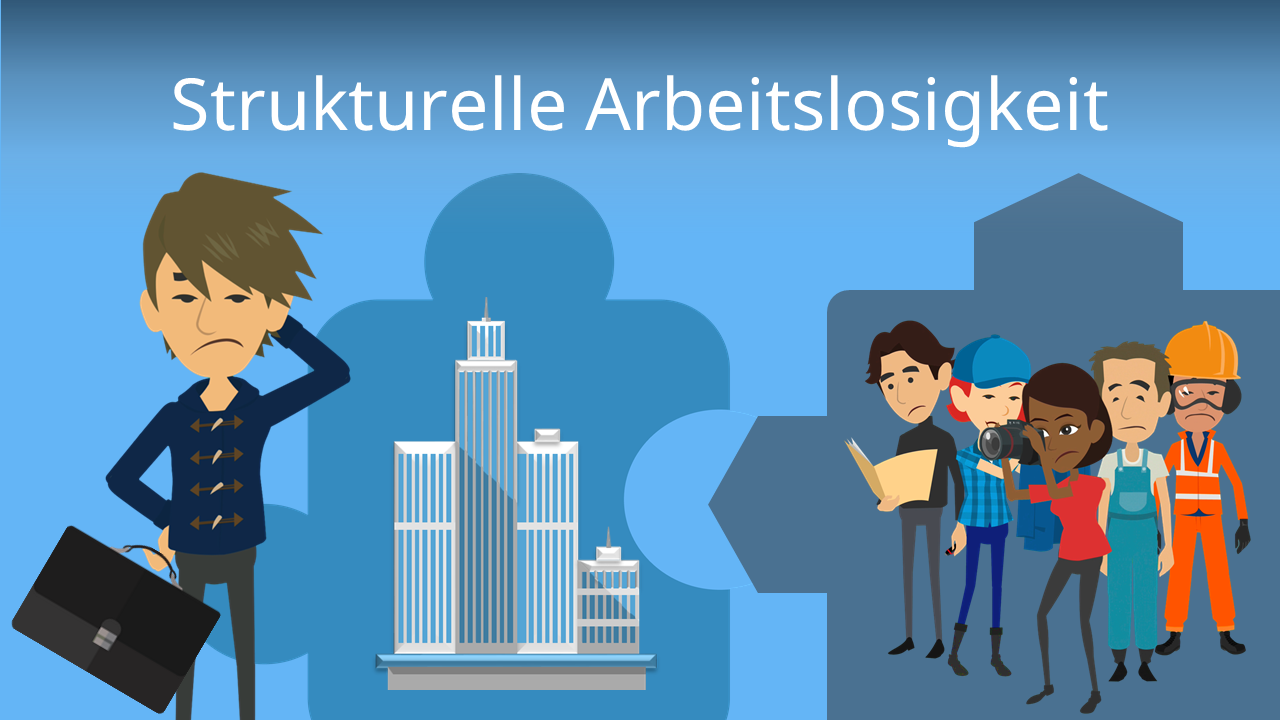 Zur strukturellen Arbeitslosigkeit zählen:
Merkmalsstrukturelle Arbeitslosigkeit:
Sektorale Arbeitslosigkeit:
Technologische Arbeitslosigkeit
Institutionelle Arbeitslosigkeit
Regionale Arbeitslosigkeit
Freiwillige & unfreiwillige Arbeitslosigkeit
Versteckte Arbeitslosigkeit
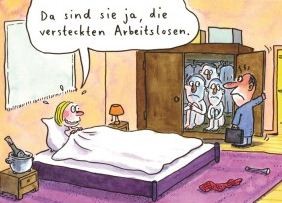 Der Begriff versteckte oder verdeckte Arbeitslosigkeit bezeichnet den Anteil der Arbeitslosigkeit, der nicht in Statistiken über Arbeitslosigkeit erfasst wird. 
Darunter wird vor allem die stille Reserve verstanden, nämlich Arbeitslose, die nicht bei den Behörden als arbeitslos registriert sind.
Auswirkungen der Arbeitslosigkeit
Negative Auswirkungen

finanzielle Einbußen und evtl. Verarmung
psychische Folgen wie Selbstzweifel, Hoffnungslosigkeit und Resignation
Verlust des gesellschaftlichen Ansehens
Abbruch von sozialen Kontakten
Diskriminierung
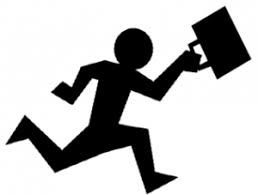 Kampf gegen die Arbeitslosigkeit
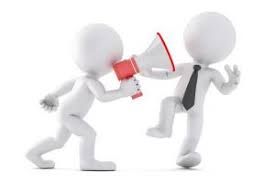 Die Beseitigung von Arbeitslosigkeit ist ein wichtiges Ziel der Arbeitsmarktpolitik. Dafür verfolgt sie verschiedene Strategien.
Erhöhung der Arbeitsnachfrage
Verringerung des Arbeitnehmerangebots
Ausgleich des Arbeitsmarkts
Wortschatz zum Thema
Literaturverzeichnis
https://neuezeit.at/massnahmen-gegen-arbeitslosigkeit/
https://studyflix.de/wirtschaft/arten-der-arbeitslosigkeit-4590